BO1Het ondersteuningsplan - schrijven en evalueren
Cohort 2017 – MZ/PBSD
Mariëlle Huisman
Planning van les 3:9:00 uur Opstart + A&A9:10 uur Terugblik naar vorige week9:15 uur Introductie op het thema 					 				 	 	 	 	 	‘probleemformulering’9:30 uur Opdracht in de les							Casus + hermeneutische cirkel10:30 uur: Einde les
Planning van de periode:
Terugblik naar vorige week:Wat was ook alweer methodisch handelen?
Methodisch handelen is een cyclisch proces (=voortdurend in beweging).Je stemt je handelen voortdurend af op de wensen, mogelijkheden en het niveau van de client en bekijkt of je handelen bijgesteld moet worden.
De methodische cyclus van een ondersteuningsplan kent een aantal fasen.Welke waren dat ook alweer?
Een methodische cyclus:oriëntatiediagnose-vraagbepaling-doelformulering planninguitvoeringevaluatie
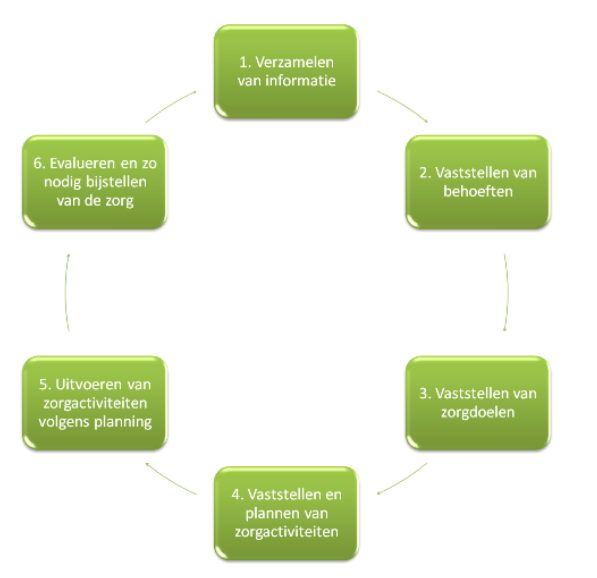 Welke tips hebben we vorige week behandeld om goed te rapporteren?
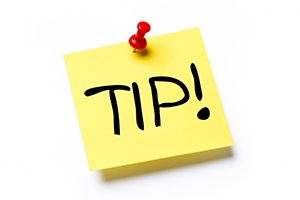 Welke tips hebben we vorige week behandeld om goed te rapporteren?
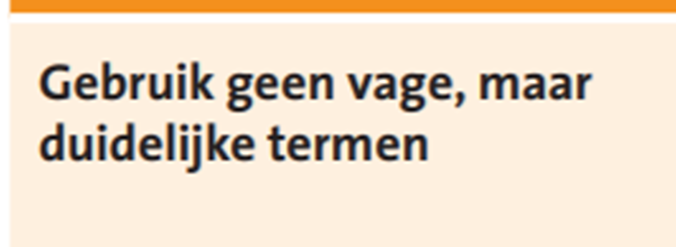 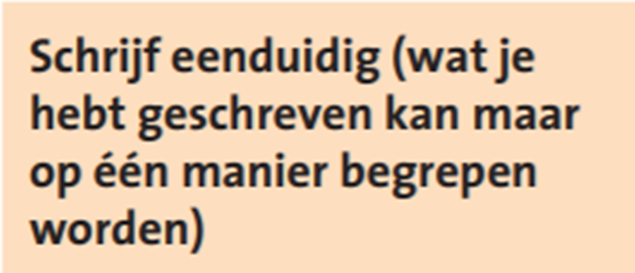 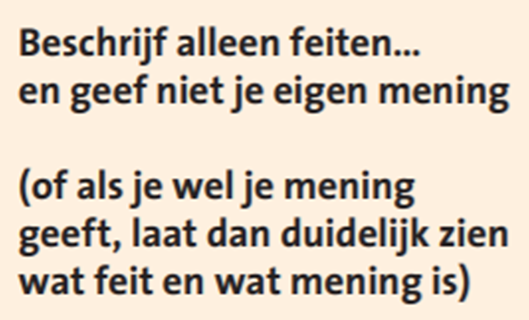 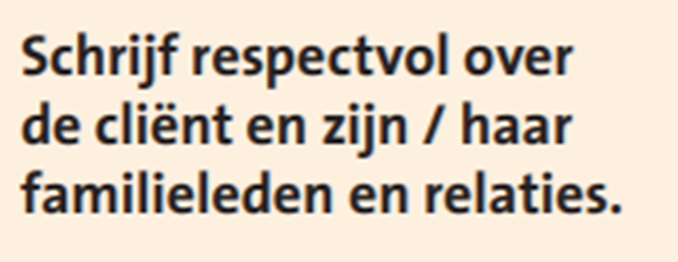 Theorie les 3:

Informatie verzamelen Gordon & Probleemformulering met PES

Koppeling met het boek:
Maatschappelijke zorg 1
Thema 3.1 (blz 52-58)
Thema 3.2 (blz 59 -61)
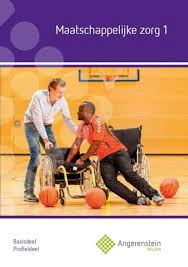 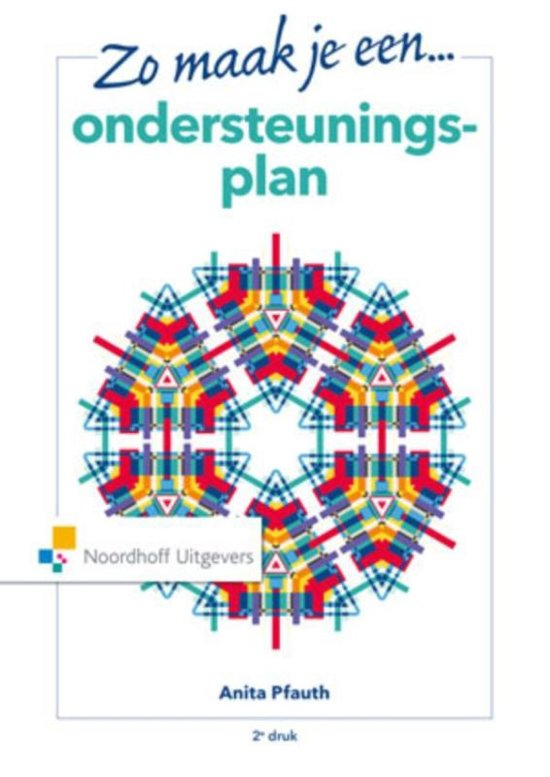 Theorie les 3:

Stap 2 Oriënteer je op de situatie van de cliënt. 
Uit: ‘Zo maak je een 
ondersteuningsplan’ – Noordhoff Uitgevers – blz 35 tot 51
Bij het schrijven van een ondersteuningsplan is je 1e stap…

Informatie verzamelen!

Hoe pak je dit aan?
Vanuit een verpleegtechnisch perspectief:

De Gordon-methode (ontwikkeld door verplegingswetenschapper Marjory Gordon) is als hulpmiddel ontwikkeld om iemand zijn gezondheid in kaart te brengen in de gezondheidszorg.
-> koppeling met jullie keuzedeel Verpleegtechnisch handelen.
De 11 gezondheidspatronen (volgens Gordon):

Patroon van gezondheidsbeleving
Voeding- en stofwisselingspatroon
Uitscheidingspatroon
Activiteitenpatroon
Slaap- en rustpatroon
Cognitiepatroon
Zelfbelevingspatroon
Rollen- en relatiepatroon
Seksualiteit- en voortplantingspatroon
Stressverwerkingspatroon
Waarden- en overtuigingenpatroon
Wat moet in een kwalitatief goed beschreven persoonsbeeld volgens jullie?
Een kwalitatief goed beschreven persoonsbeeld bevat:

-een holistisch beeld
-een kernachtig beeld
-een richtinggevend beeld
Hoe verzamel je informatie voor het schrijven een ondersteuningsplan?
Je verzamelt informatie door:

Gesprekken met de client te voeren
De client te observeren
Samen te werken met andere die informatie kunnen verschaffen (ouders, verzorgers, collega’s, gedragsdeskundigen)
	(pag 37 – Zo maak je een ondersteuningsplan)
Je kan ook informatie verzamelen door:

Onderzoek te doen naar de levensgebieden die relevant zijn om de hulpvraag van de client te beantwoorden.
	Een voorbeeld hiervan is het 8 fasenmodel
	(pag 36 – Zo maak je een ondersteuningsplan)
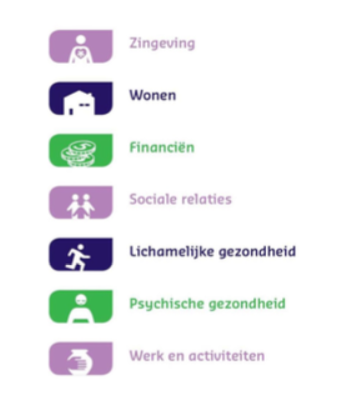 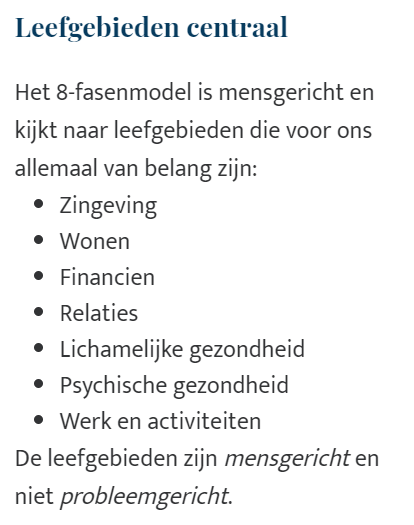 Een andere methode om een client in zijn geheel in beeld te krijgen is hermeneutische cirkel een hulpmiddel.

-> dmv de hermeneutische cirkel kun je een inschatting maken van wat de client kan en wil.
Bij deze methodiek kijk je niet naar één aspect van de client, maar naar de persoon in zijn geheel (holistisch benadering).
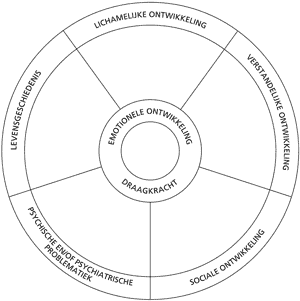 Hermeneutische cirkel-Levensgeschiedenis-Emotionele ontwikkeling-Draagkracht-Lichamelijke ontwikkeling-Verstandelijke ontwikkeling-Sociale ontwikkeling-Psychische en/of	psychiatrische problematiekUitleg film YouTube (4 min): https://www.youtube.com/watch?v=fFj3tnOJ2n8
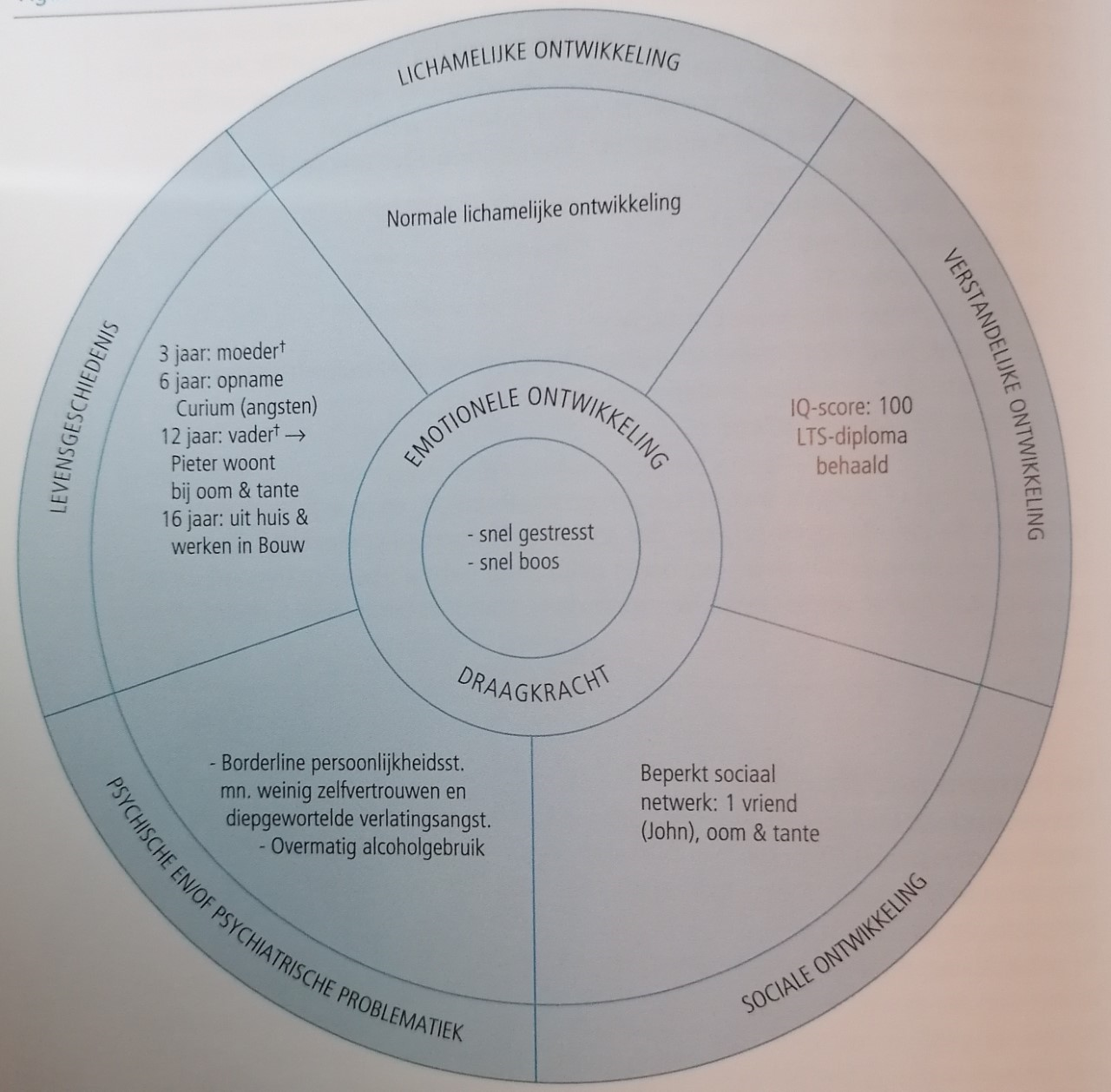 Na het verzamelen van informatie ga je de problemen formuleren.

Dit kan dmv de PES methode. Dit is een hulpmiddel voor het goed formuleren van een probleem, zodat er doelen aan verbonden kunnen worden.
PES-methode:

Probleem: wat is het probleem? (kort&duidelijk)
		“Client heeft moeite met…….”

Ethiologie: wat zijn de oorzaken? (de waarom-vraag)

Symptomen: wat zijn de verschijnselen? (waaruit blijkt)
Criteria voor goede probleemformulering:

-Beschrijf concreet waarneembaar gedrag,
-Vermijd vakjargon (en schrijf voor de client begrijpelijke taal),
-Beschrijf het probleem vanuit de client (en niet het probleem dat anderen met de client hebben),
-Stel bij meerdere problemen samen met de client de prioriteit,
-Toets je beschrijving: kun je er doelen vanaf leiden?
(MZ 1 – blz 60)
Opdracht met de casus in de les:
Stap 1
-Lees de casus aandachtig door.
-Bespreek met een klasgenoot wat jullie denken wat belangrijk is in het (totaal) beeld is van Bart.
Stap 2
-Vul aan de hand van de casus van Bart een hermeneutische cirkel in.
-Bepaal volgens de PES methode de probleemformulering
Eindopdracht:Een verslag met daarin:- opdrachten uit de les- uitgewerkte casussen+- een korte presentatie van 15 minuten voor 3 medestudenten (groepjes van 4 studenten).-verslag van de presentaties (eigen + 3 medestudenten)Inleveren via It’s Learning